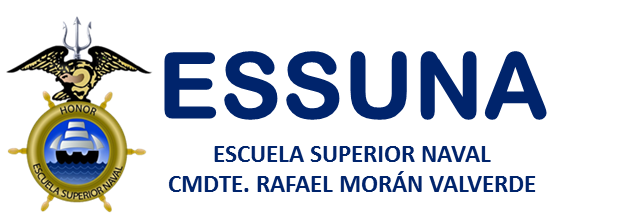 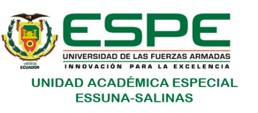 LAS PRÁCTICAS EN EL SIMULADOR DE NAVEGACIÓN DE LA ESCUELA SUPERIOR NAVAL CMDTE RAFAEL MORÁN VALVERDE Y SU INCIDENCIA EN EL APRENDIZAJE DE LOS GUARDIAMARINAS
ELABORADO POR: 
BRIGAL BARZOLA SOLÓRZANO SHAILA POULLETTE
GM 4/A MARIN CUSQUE CARLOS MAURICIO
AGENDA
PROBLEMA
1
JUSTIFICACIÓN
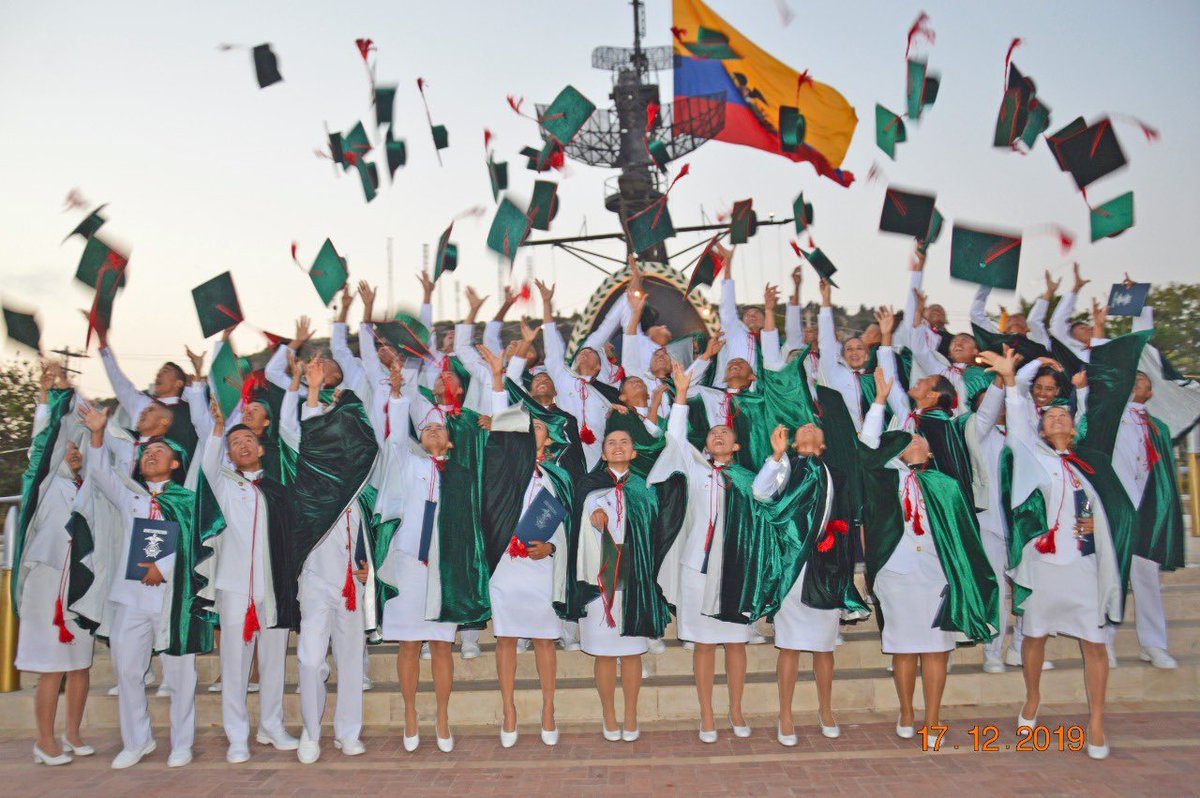 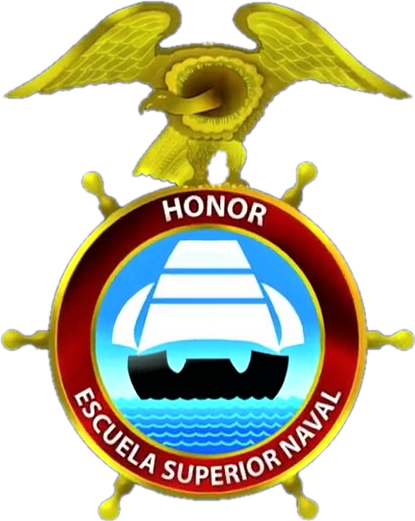 2
OBJETIVO GENERAL
Analizar la influencia que tienen las prácticas dentro del simulador de navegación de la Escuela Superior Naval realizando una investigación experimental entre los guardiamarinas de cuarto y tercer año Arma en el año 2020, para establecer daos estadísticos que permita evaluar el entrenamiento en el simulador de navegación como oficial de guardia del puente.
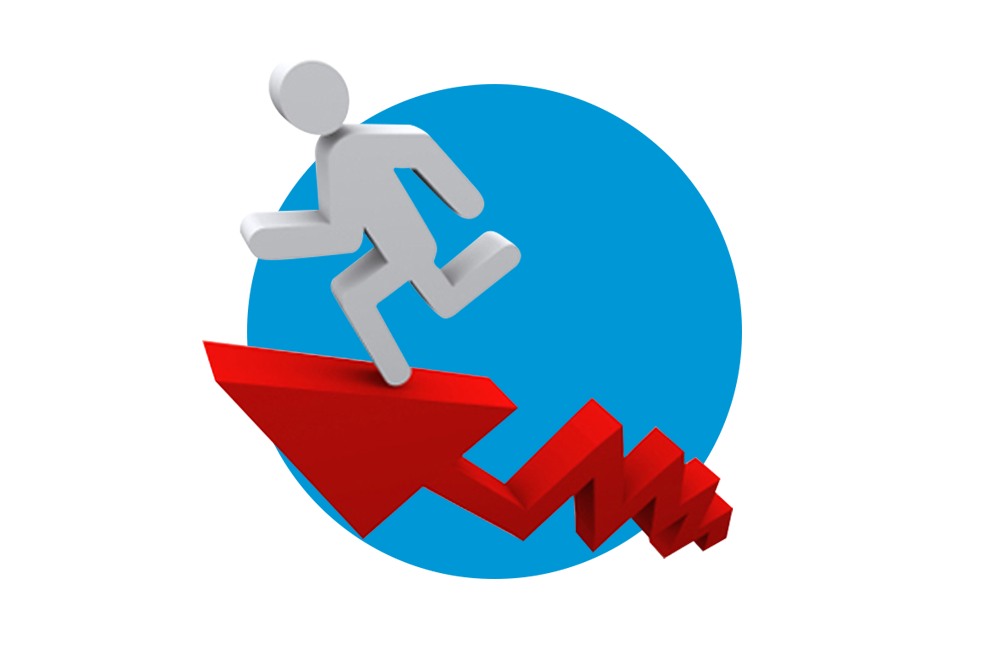 3
OBJETIVOS ESPECIFICOS
4
OBJETIVOS ESPECIFICOS
5
OBJETIVOS ESPECIFICOS
6
FUNDAMENTACIÓN TEÓRICA
Apoyo en la transferencia de conocimiento.
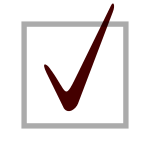 Potencian el proceso de aprendizaje
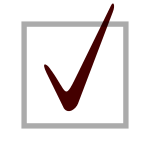 Permiten ejercer funciones de gobierno y maniobras similares a las de un buque
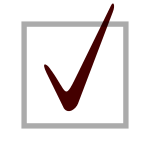 Fuente:(García Torres, Ramírez Montoya, & Contreras Gelves, 2010)
7
FUNDAMENTACIÓN TEÓRICA
SIMULADOR DE  PUENTE CLASE A 
Simulador de navegación en el Centro Tecnológico Naval.
SIMULADOR DE  PUENTE CLASE A 
Simulador en la Escuela de la Marina Mercante Nacional.
SIMULADOR DE  PUENTE CLASE B
Simulador en la Escuela Superior Naval
Fuente: (Gianola Otamendi, 2018)
8
FUNDAMENTACIÓN TEÓRICA
SIMULADOR DE  PUENTE CLASE B
ESSUNA
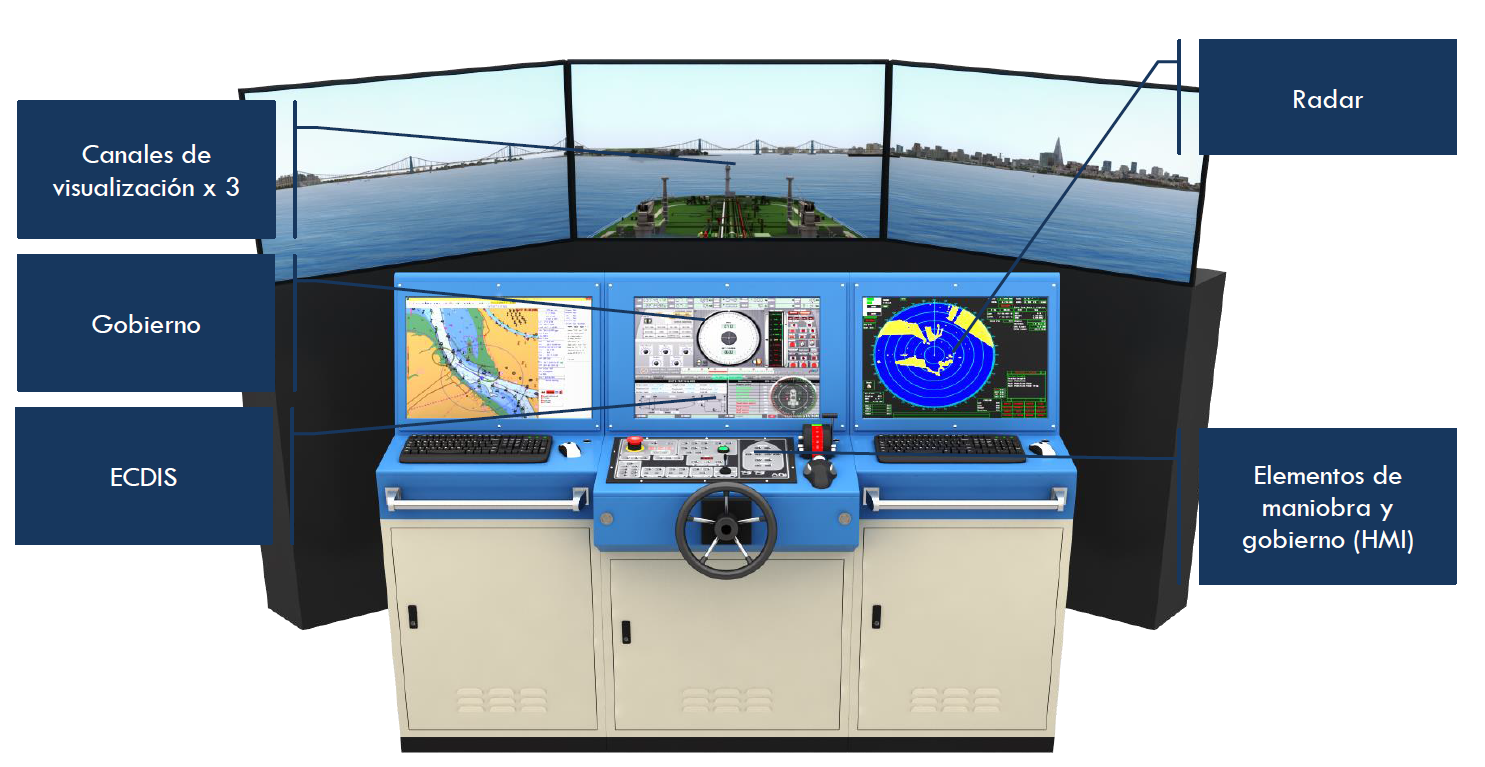 Fuente:(Gianola Otamendi, 2018)
10
FUNDAMENTACIÓN TEÓRICA
Art. 226
Art. 36
Art.350
Regulación I/6
Regulación I/12
Sección A.
Capítulo IV
9
FUNDAMENTACIÓN METODOLÓGICA
11
FUNDAMENTACIÓN METODOLÓGICA
ENTREVISTAS
FUNDAMENTACIÓN METODOLÓGICA
14
FUNDAMENTACIÓN METODOLÓGICA
15
RESULTADOS DE LA INVESTIGACIÓN
17
RESULTADOS DE LA INVESTIGACIÓN
INDICE DEL MANUAL DE ENTRENAMIENTO
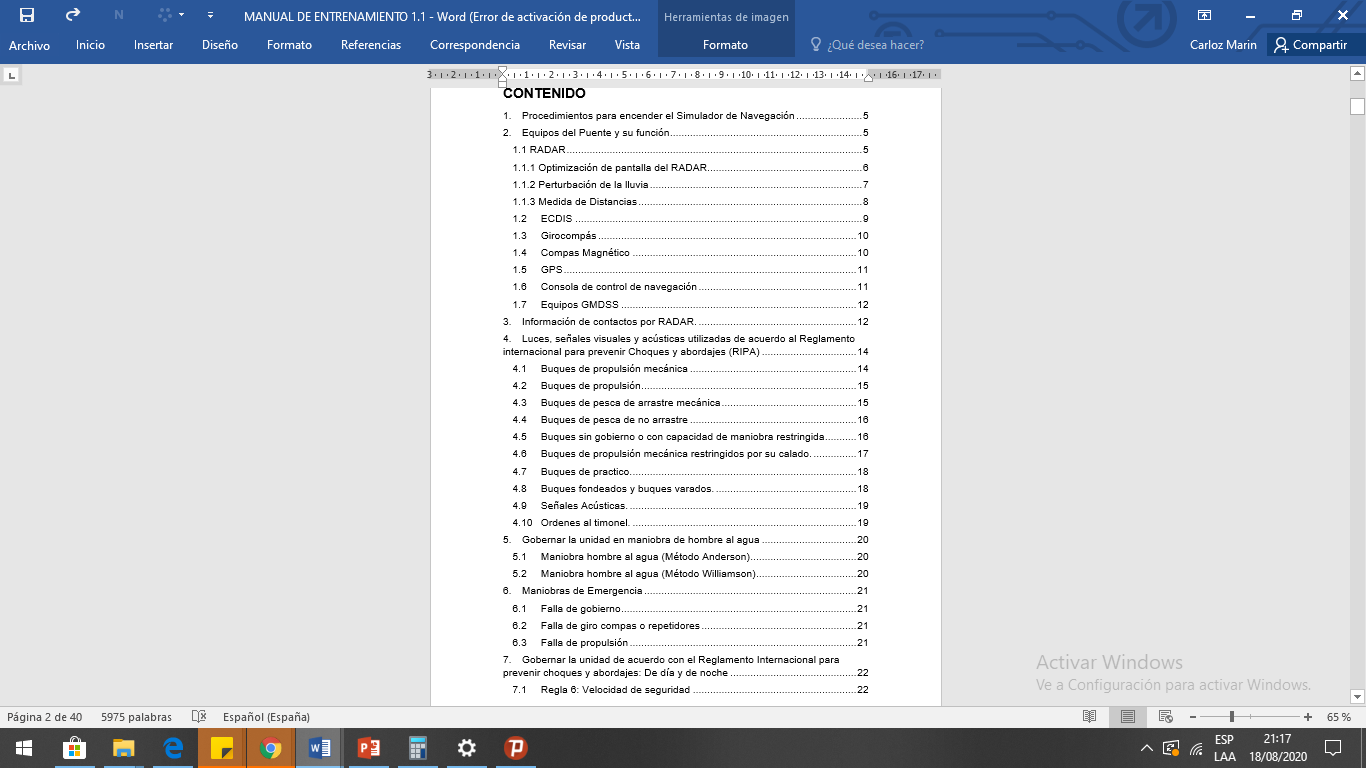 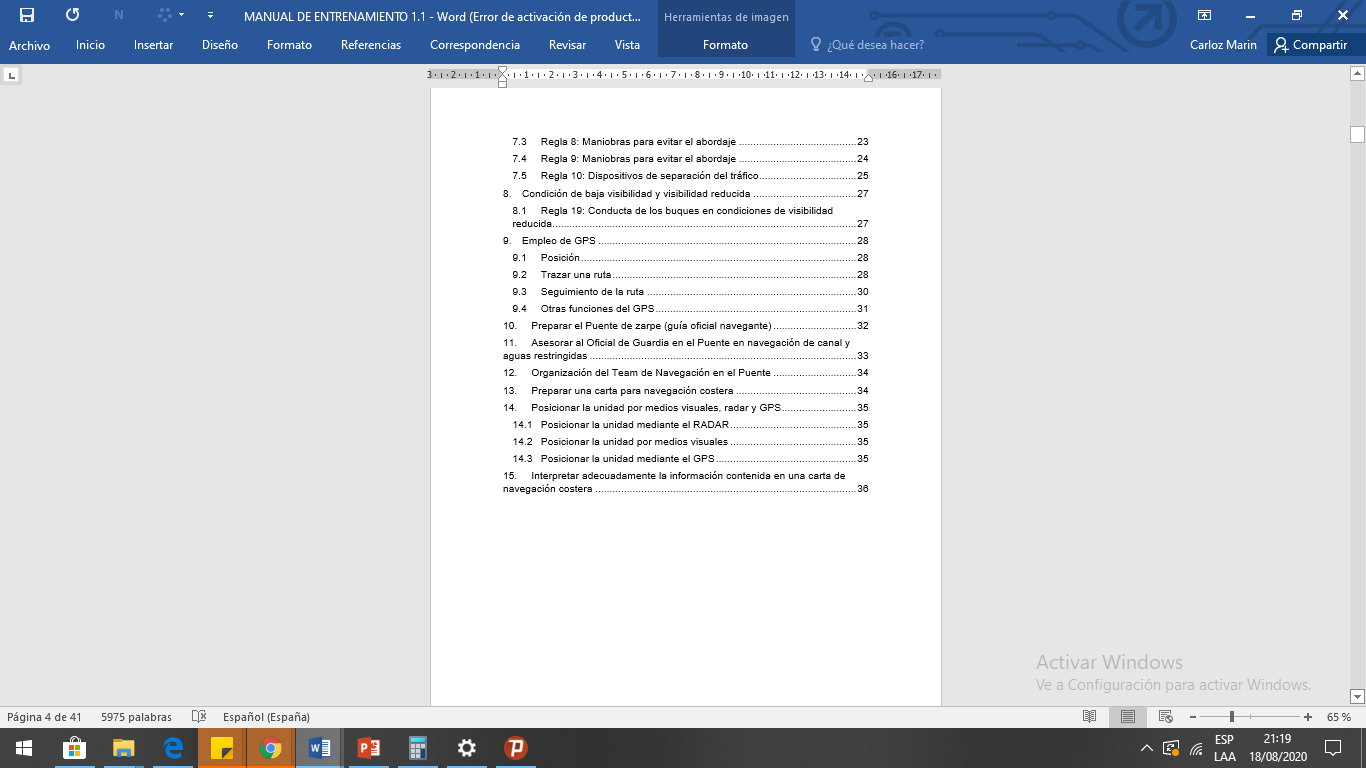 21
18
RESULTADOS DE LA INVESTIGACIÓN
PLAN DE ESTUDIO 4TO y 3ER AÑO
19
RESULTADOS DE LA INVESTIGACIÓN
PLAN DE ESTUDIO 4TO y 3ER AÑO
20
RESULTADOS DE LA INVESTIGACIÓN
PLAN DE ENTRENAMIENTO 4TO AÑO
RESULTADOS DE LA INVESTIGACIÓN
PLAN DE ENTRENAMIENTO 3ER AÑO
CONCLUSIONES
21
CONCLUSIONES
22
CONCLUSIONES
23
RECOMENDACIONES
24
FIN DE LA PRESENTACIÓN